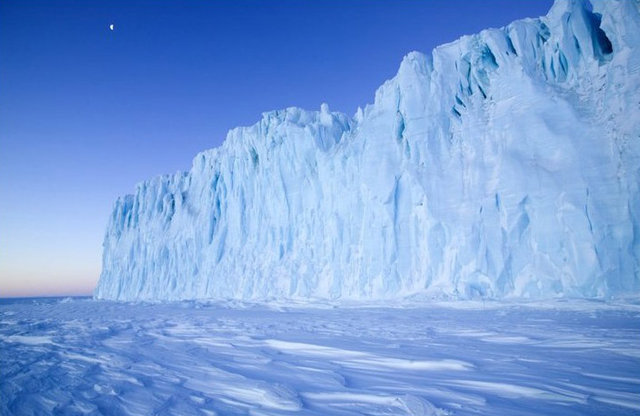 Загадочная 
Антарктида
Начать тест
Бочарова Лидия Ивановна
Учитель географии
1 квалификационной категории
МКОУ Атамановская СОШ
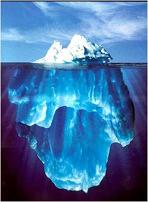 Верно: 6Ошибки: 1Отметка: 3
Время: 0 мин. 48 сек.
ещё
исправить
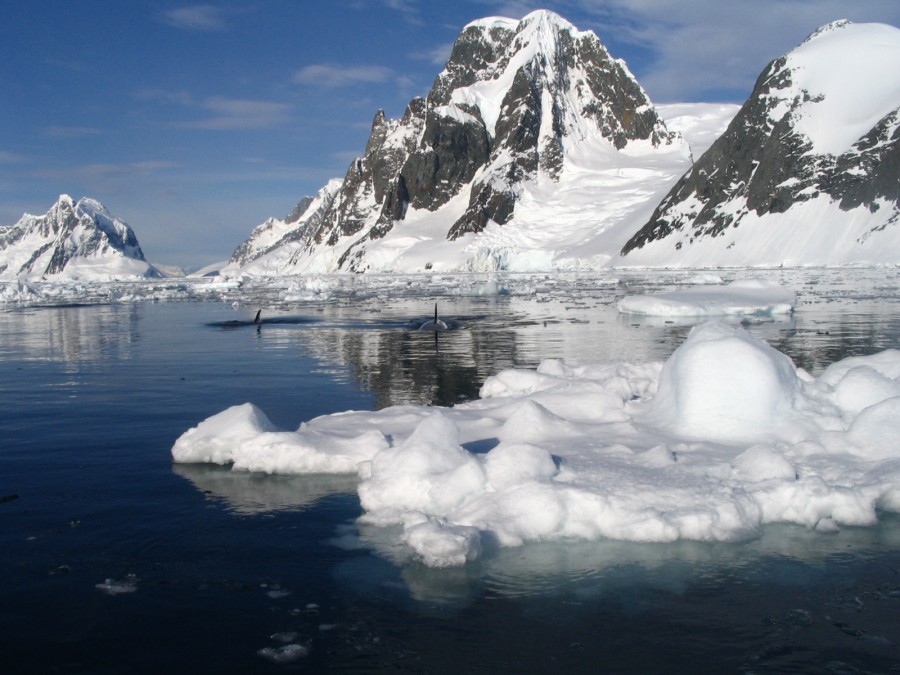 Как
перевести
на русский язык
название
материка
Антарктида
?
Холодный материк
Южный материк
Материк напротив севера
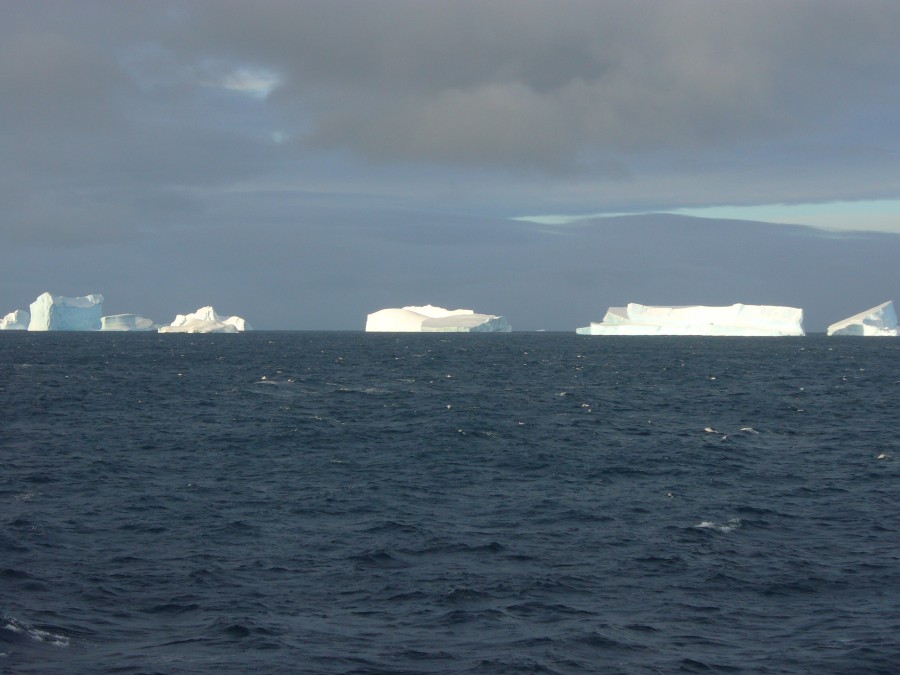 Антарктида вместе с ледяным куполом -
средний материк
низкий материк
Самый высокий материк
Атамановка   2013год
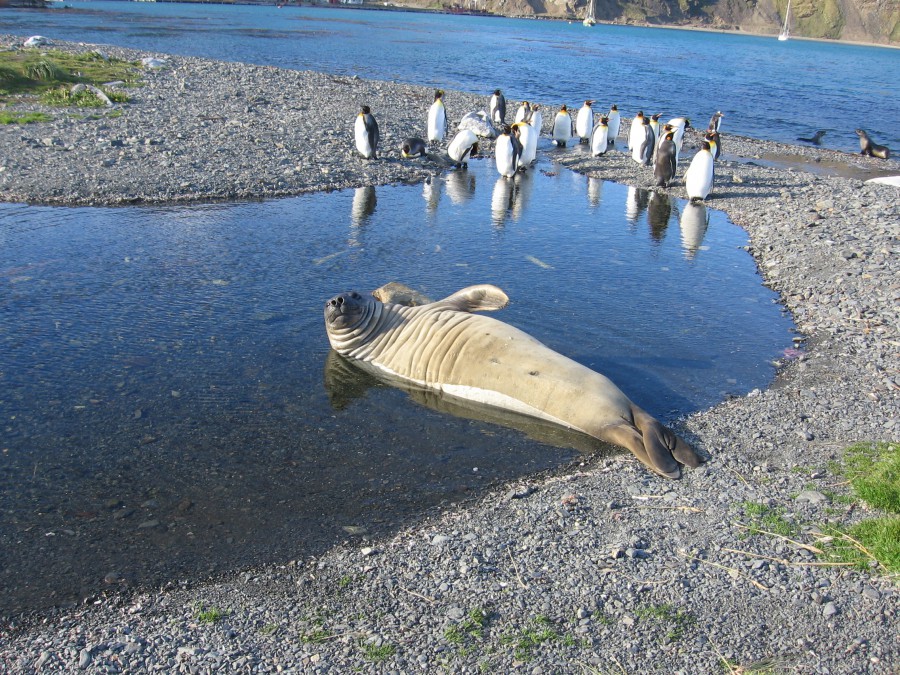 Уникальность и бедность органического мира Антарктиды объясняется
самый холодный материк
наибольшей площадью материка
тем, что материк давно отделился от других материков
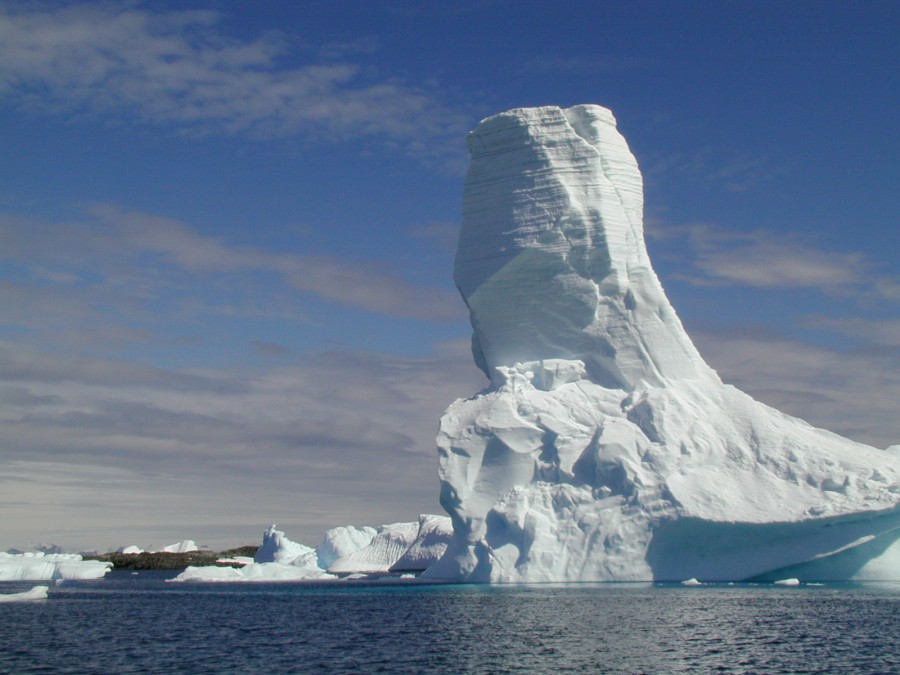 Главной причиной холодного климата Антарктиды является:
наличие ледникового купола
особенности географического положения.
Окружение океанами
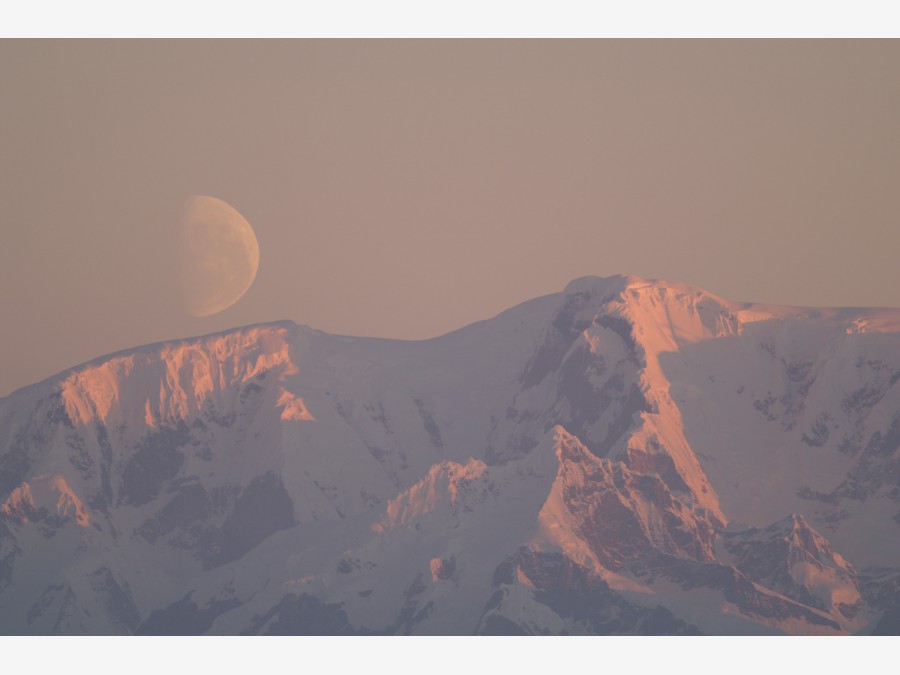 Антарктида омывается океанами:
Тихим и Атлантическим;
Тихим, Атлантическим и Индийским.
Тихим и Индийским
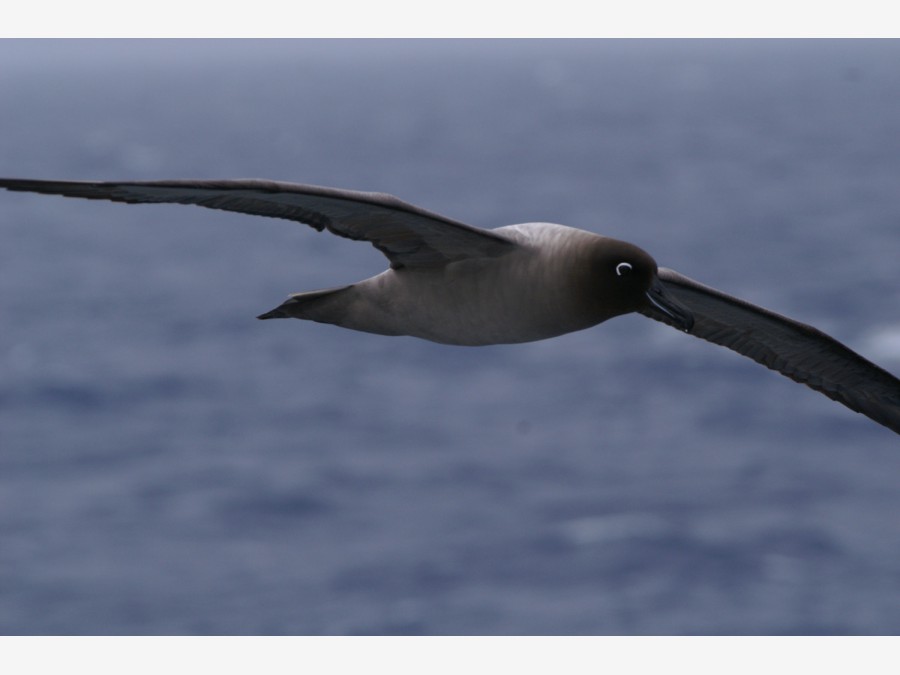 Альбатрос
В основании большей части Антарктиды располагается:
область молодой складчатости
область древней складчатости
древняя платформа
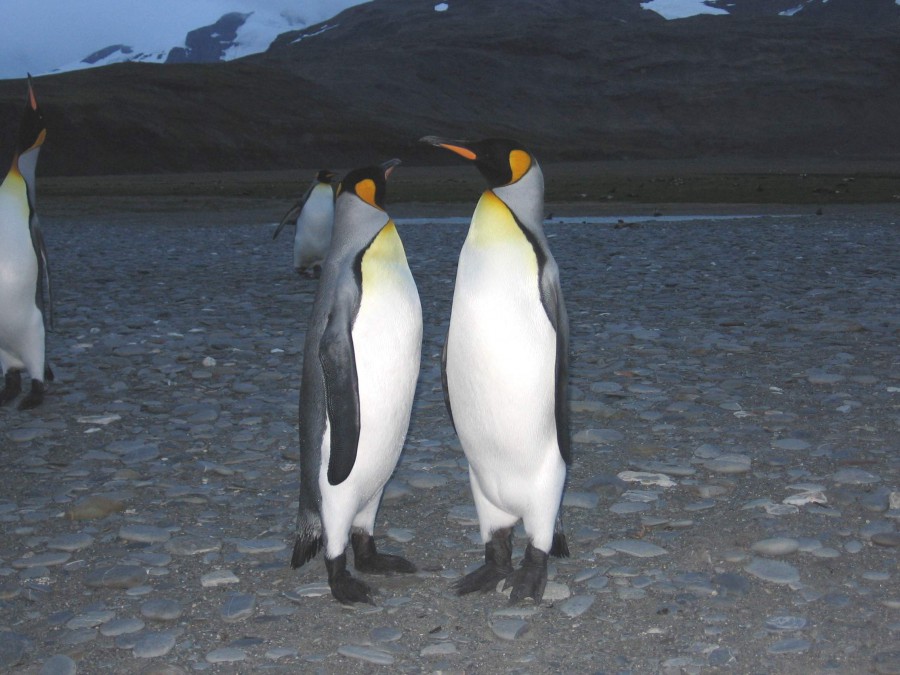 Почему в Антарктиде имеются полезные ископаемые органического происхождения?
Ученые не знают ответа
Климат Антарктиды не всегда был холодным
Ископаемые образовались до того, как Антарктида отделилась от Пангеи